Project overview
ESCAPE
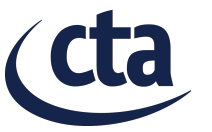 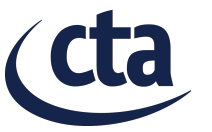 ESCAPE Open Science Competence Centre
The ESCAPE Competence Centre will function as a platform to link the ESCAPE Research Infrastructures (RIs) with the scientific community, driving the adoption of Open Science principles, FAIR data practices.It includes research infrastructures such as CERN, CTAO, KM3NeT, EGO-Virgo, ESO, EST, FAIR, JIV-ERIC, SKAO and ET.
Promoting the use of :
The ESCAPE Data Infrastructure for Open Science (DIOS): A federated data lake offering scalable storage and computational resources to manage the large data volumes generated by ESCAPE RIs.
Virtual Observatory and Science Platforms: Promoting the use of open tools for accessing astronomical and multi-messenger data, enabling researchers to seamlessly explore and analyse multi-wavelength.
https://projectescape.eu/escape-open-science-competence-centrecompetence.centre@projectescape.eu
+Demo environment
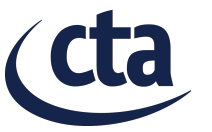 technical tasks
Evaluate the performance of Rucio's built-in Metadata plugin with the CTA use case.
Origin: Initially developed by SKA.
Current Environment: Testing underway on a VM in MUST; plans to migrate to the official CTA environment at DESY.
Objective: Establish these performance tests as a standard CI process (to be addressed during the CERN workshop with CTA stakeholders on 13-14 January).
Future Plans: Expand testing by integrating DIRAC during the Hackathon at CERN (15-16 January), enhancing the Rucio/DIRAC setup—a valuable opportunity to contribute to a widely adopted open-source project.
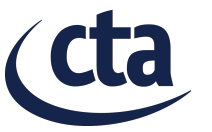 Other task
CTA Use Case Presentation:
For the WP2 Hamburg workshop, refer to the document: Use Case Presentation for WP2.

Similar Work for WP1:
For WP1, refer to the following document: WP1.

Next Steps:
Address open questions for an ESCAPE "position paper."